問卷結果分析
永續議題負面衝擊矩陣圖
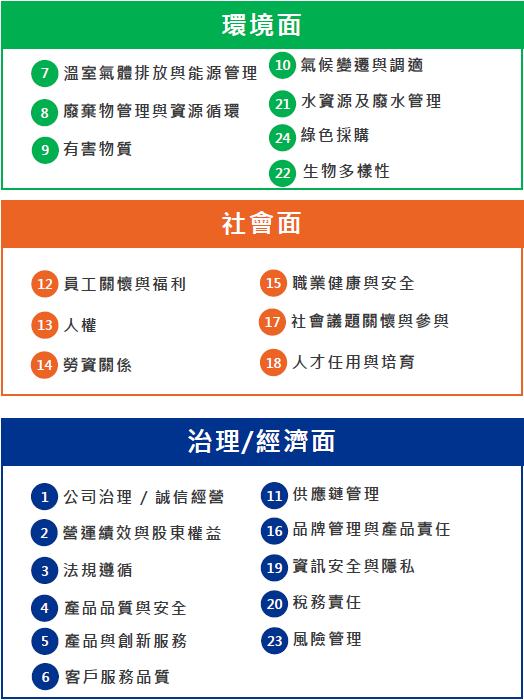 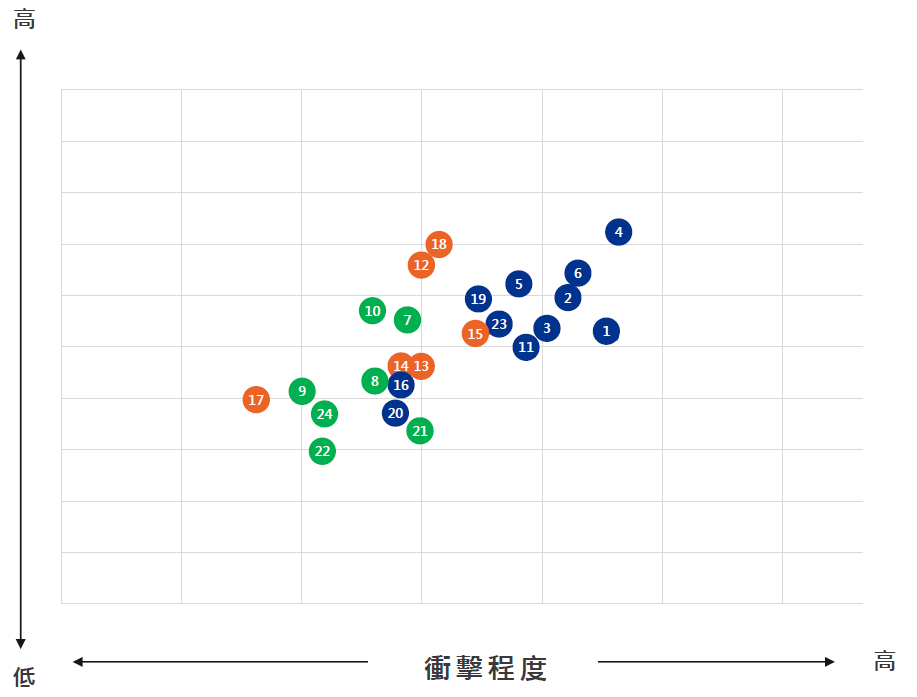 發生可能性
問卷結果分析
永續議題正面衝擊矩陣圖初稿
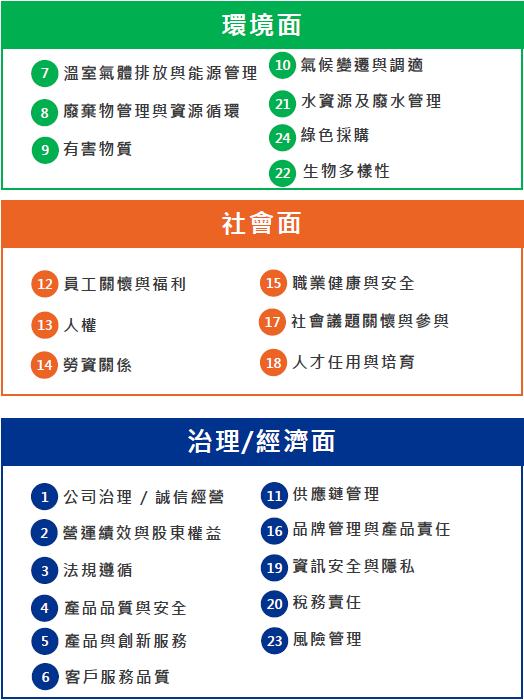 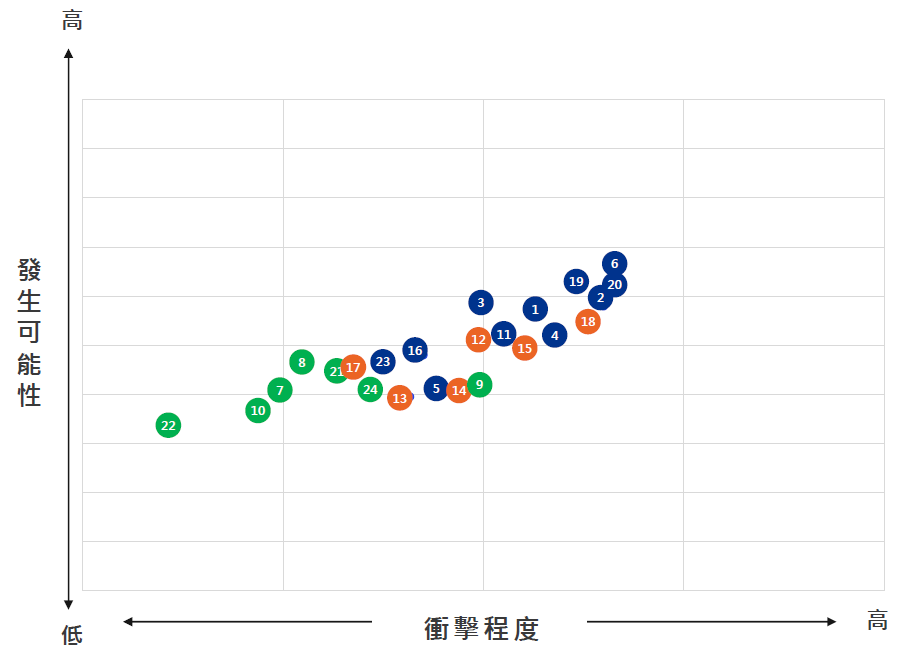 問卷對象及永續面向
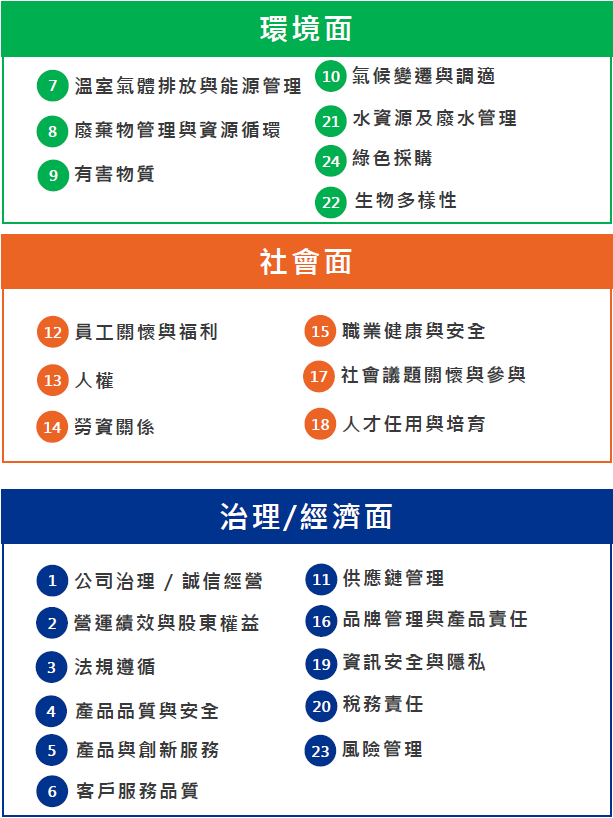 問卷對象:
1. 內部關係人: 經理級以上幹部(29)
2. 外部關係人: 客戶(4)、供應商(8)

問卷題目來源:
GRI、TCFD 揭露建議
考量企業/產業現況
目前企業永續趨勢

問卷題目永續面向: 共 24 題
  環境面: 7 題
  社會面: 6 題
  治理面: 11 題

問卷回收 43 份
無效問卷 2 份
統計樣本 41 份
辨識正負衝擊永續議題
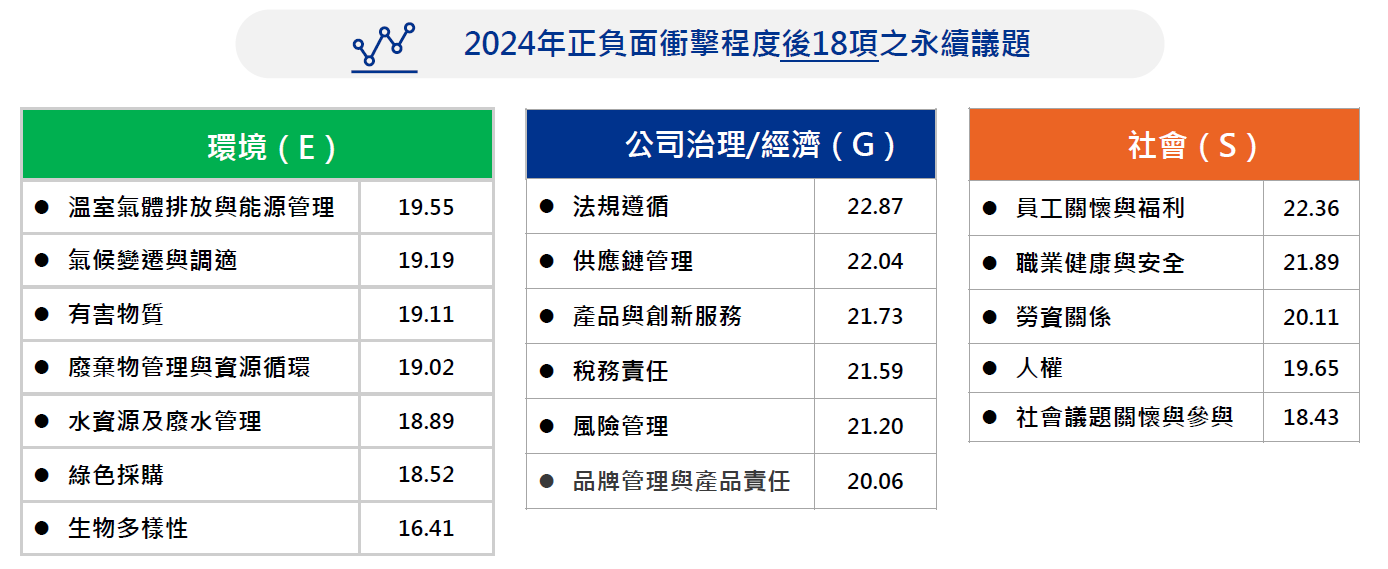